Psalm 42      
Psalms of Lament
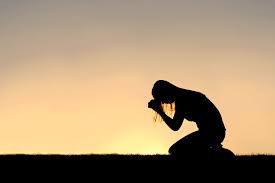 Psalms
Psalms
150 Psalms
73 of David
12 of Asaph
11 of “Sons of Korah”
2 of Solomon
1 of Ethan  1 of Heman
50 unattributed
Kinds of Psalms
1. Psalms of lament  Psalm 13, 42, 73

2. Imprecatory Psalms  Calls for God to judge his enemies.      Psalm 35, 69, 109

3. Psalms of Praise Psalm 19, 100, 147-148

4. Psalms of Confession Psalm 32, 51


5.  Historical Psalms  Psalm 78, 105-106


6. Wisdom Psalms    Psalm 1, 37, 112, 119, 127-128


7. Royal Psalms/Messianic Psalms    Psalm 22, 110, 118
Psalms of Lament
Psalmist feels fear, loss, sorrow

Pattern:
A complaint
A petition
A statement of faith in God
A vow to praise and thank God
Psalm 42:1-2   A Psalm of lament
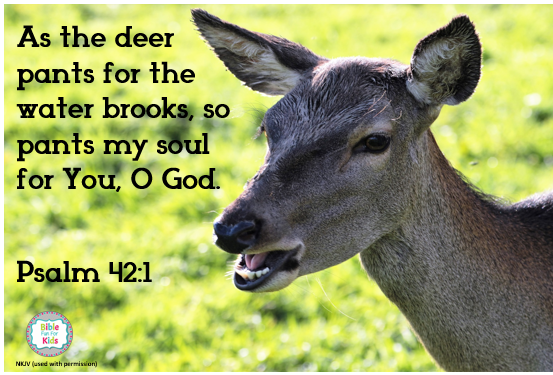 Psalm 42:3-11  Lament
- My tears have been my food.

-Waves have swept over me.

-God has forgotten me.

Faith ↓

Doubts ↑
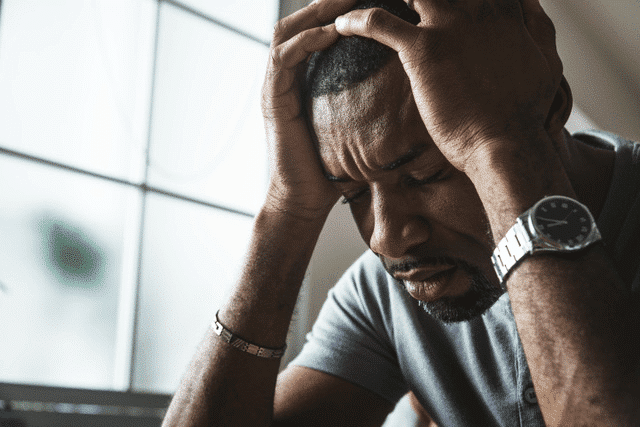 Then…  v. 5,8,11
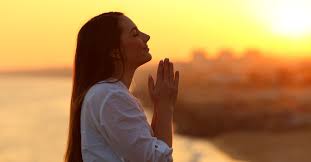 He put his hope in God.

He went and met with God.

He remembered
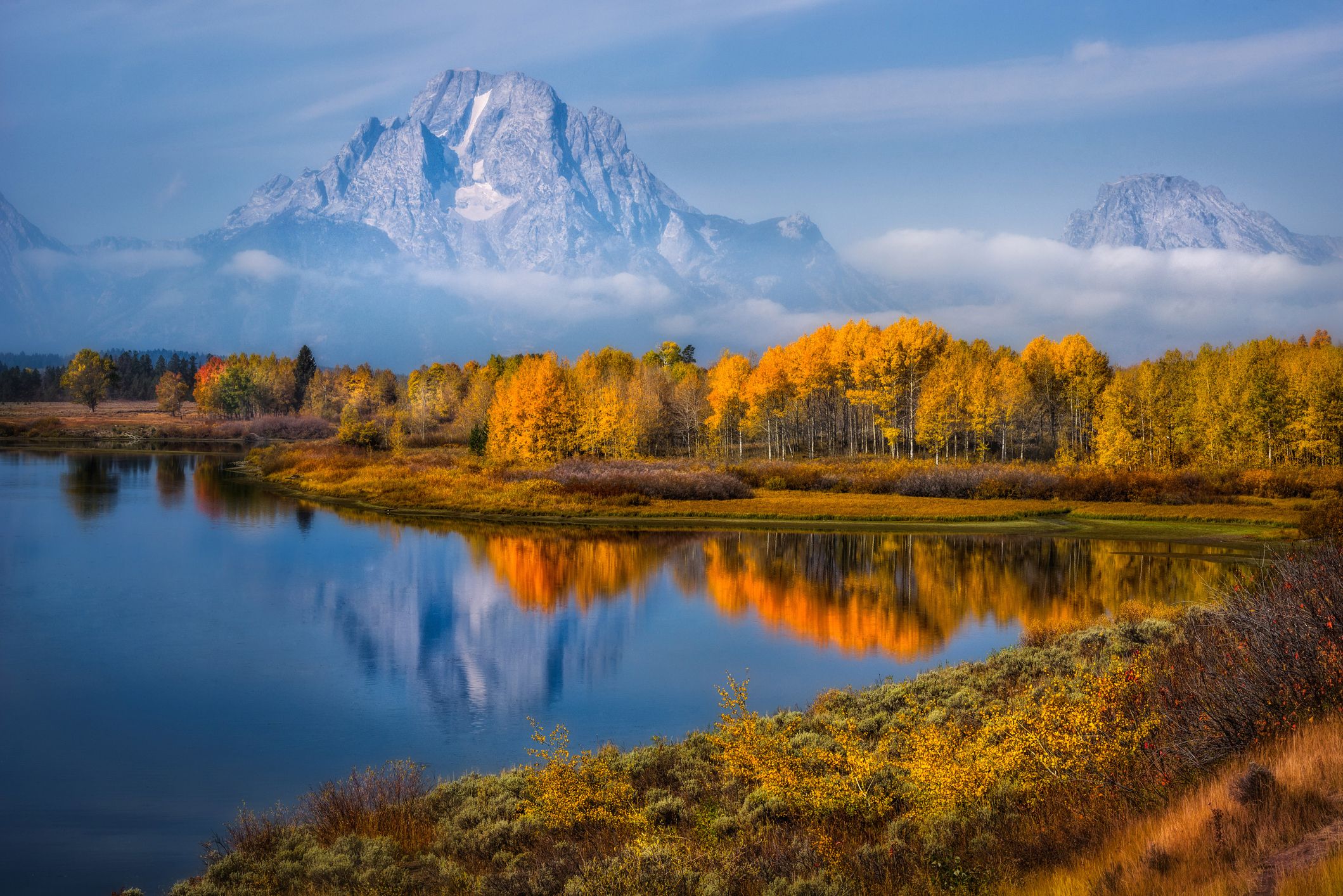 Psalm 46:10

Be still and know that I am God
Psalm 84:10-12     Better is one day in your coursts than a thousand elsewhere
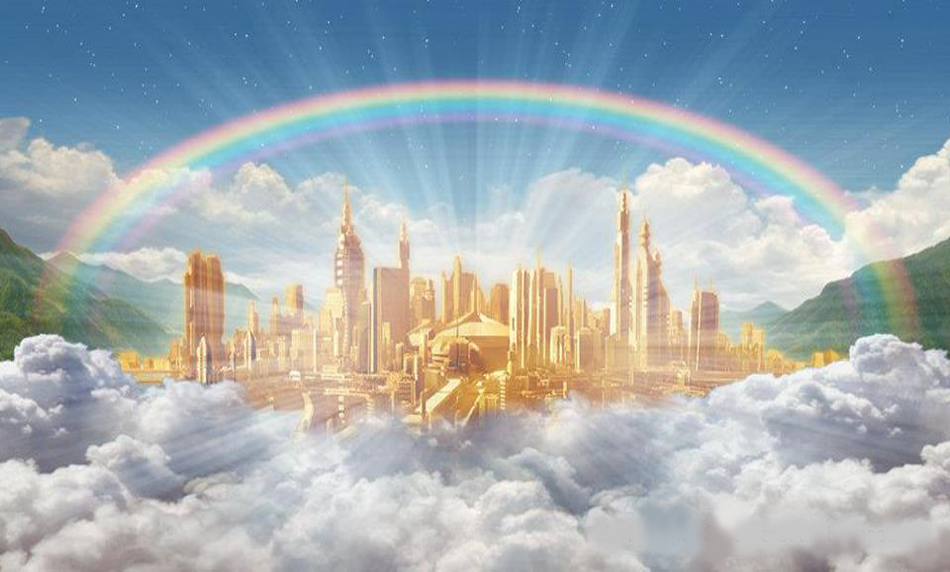 Let us say with the Psalmist:
My soul pants for you, O my God!

My soul thirsts for God, for the living God!

When can I go and meet with God?